Brakiterapi-II
Brakiterapi klinik pratikde
Definitif 
Adjuvan
Kurtarma 
tedavisi olarak uygulanabilir

Klinik de jinekolojik tümörler başta olmak üzere prostat kanseri, dudak, dil kanserleri, meme kanserinde  ek doz verilmesinde, uveal melanom tedavisinde akciğer  ve özefagus tümörlerinde, yumuşak doku sarkomlarında  radyasyon onkolojisi kliniğinin olanaklarına  ve tecrübeli ekip varlığına göre sıklıkla kullanılır
Brakiterapi uygulama esasları
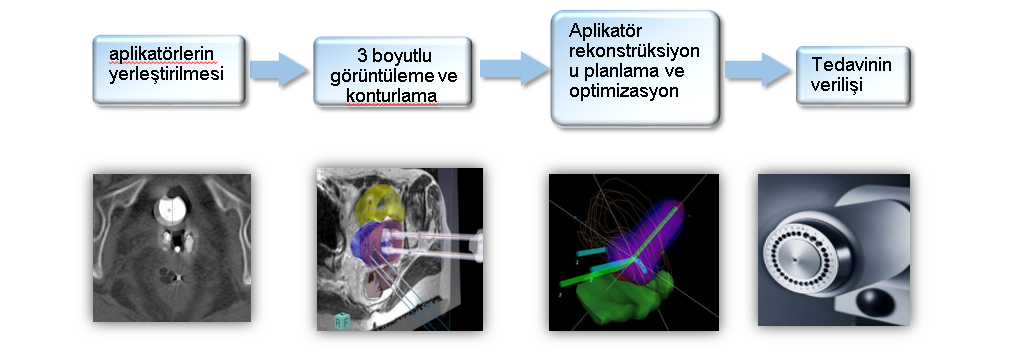 Prostat brakiterapisi-genel prensipler
Tanı biyopsi ile doğrulanmış olmalıdır.
 Uzak metastaz olmamalıdır. 
5 yıl sağ-kalım beklentisi olmalıdır.
70 yaş üstü için değerlendirilme hastaya göre yapılmalıdır.
 Hasta genel veya epidural anestezi alabilmelidir.
Transperineal prostat brakiterapisi
Üriner inkontinans oluşmaz.
Erektil fonksiyon yüksek oranda korunur.
Maliyet (göreceli)  düşüktür.

Dezavantajı:
Ekibin deneyim ve becerisine bağlı olması!
Transperineal prostat brakiterapisi
Ayaktan tedavi yapılabilir. 
Erken iyileşme ve günlük aktiviteye dönüş mümkündür.
Laparotominin morbiditesi ortadan kalkar.
Prostat apeksi dahil olmak üzere tümör kontrol dozu sağlanabilir.
Prostat Brakiterapi uygulaması
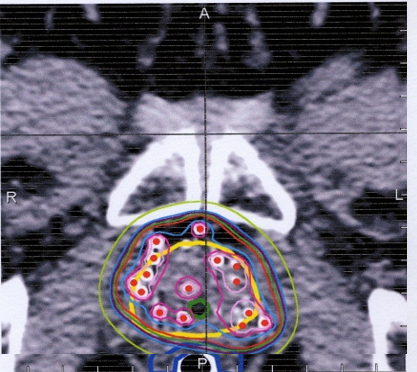 Jinekoloji brakiterapi aplikatörler
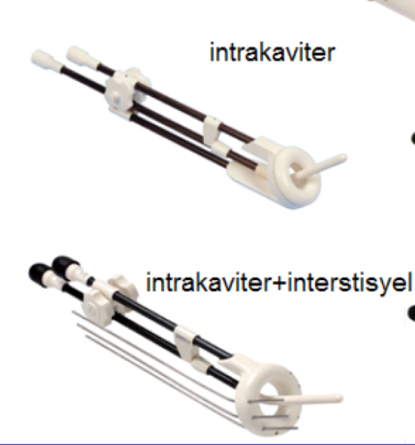 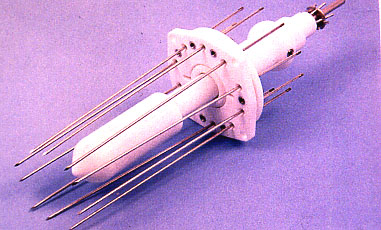 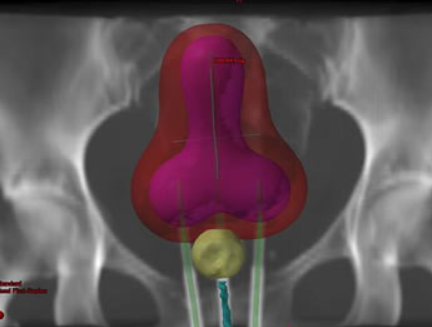 Jinekolojik brakiterapi-postop endometriyum
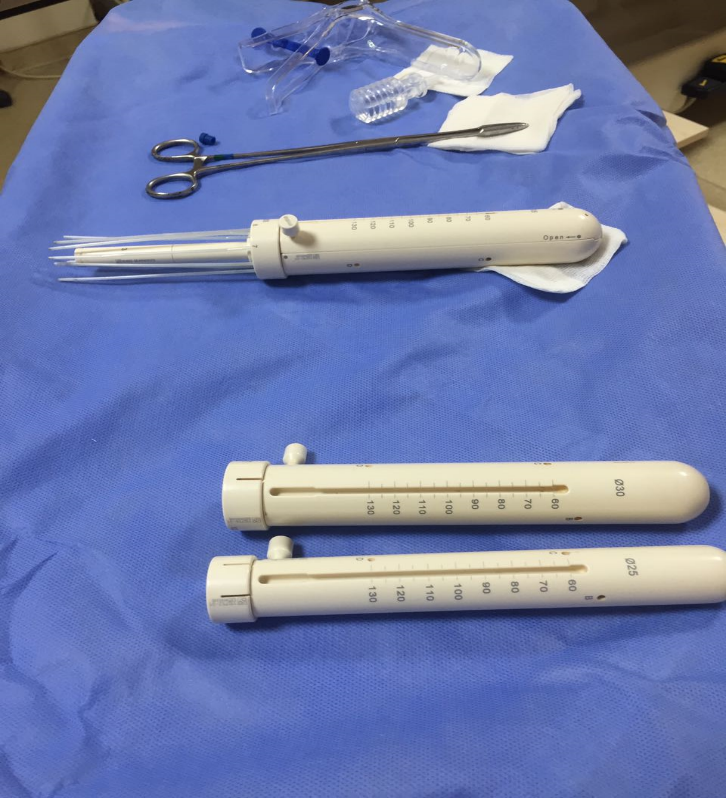 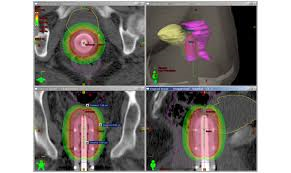 Baş-boyun kanseri brakiterapi
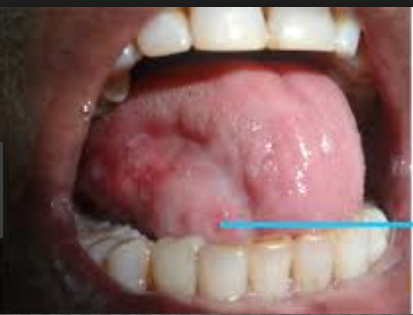 Tam yanıt elde edilmiş
Cilt tümörlerinde mold brakiterapi
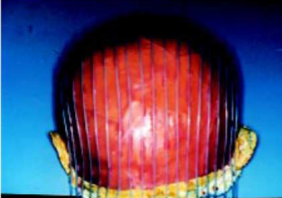 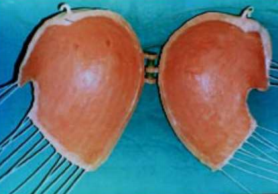 Cilt tümörlerinde mold brakiterapi
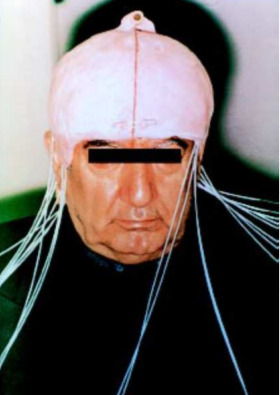 RT tedavi sırasında
RT den 15 ay sonra
Meme interstisyel brakiterapisi
Tüm meme eksternal RT tedavisi sonrası tümör yatağına ek doz vermek mümkündür